Geometria Espacial
POLIEDROS
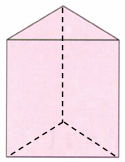 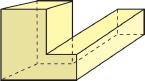 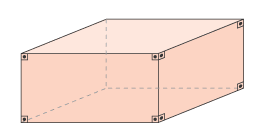 - A superfície de um poliedro é formada por polígonos, chamados FACES do poliedro;
- Os lados dos polígonos são chamados ARESTAS do poliedro;
- Os vértices dos polígonos são os VÉRTICES do poliedro.
RELAÇÃO DE EULLER
Em todo poliedro convexo, o número de arestas somado a duas unidades é igual à soma entre o número de faces e de vértices.
A + 2 = F + V
*OBS: I) Todo poliedro convexo é euleriano, mas nem todo poliedro euleriano é convexo.
II) Se um poliedro convexo possui todas as faces formadas por polígonos regulares e congruentes, então ele é chamado de POLIEDRO REGULAR.
Ex1: Um poliedro convexo possui exatas 12 faces e 8 vértices. Determine o número de arestas desse poliedro.
A + 2 = F + V
A + 2 = 12 + 8
A = 18
Ex2: Um poliedro convexo possui exatamente 4 faces pentagonais e 6 faces triangulares. Determine o número de vértices desse sólido.
A + 2 = F + V
A = 4 . 5 + 6 . 3
= 19
19 + 2 = 10 + V
2
V = 11
cada aresta é comum a 2 faces
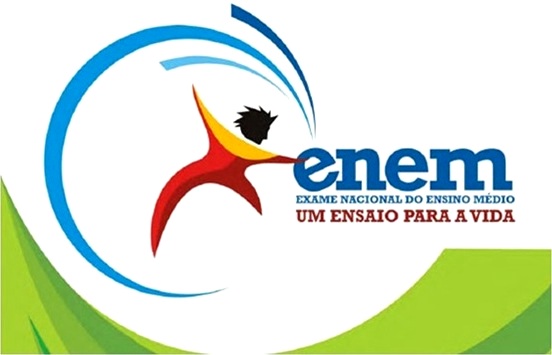 Os sólidos de Platão são poliedros convexos cujas faces são todas congruentes a um único polígono regular, todos os vértices têm o mesmo número de arestas incidentes e cada aresta é compartilhada por apenas duas faces. Eles são importantes, por exemplo, na classificação das formas dos cristais minerais e no desenvolvimento de diversos objetos. Como todo poliedro convexo, os sólidos de Platão respeitam a relação de Euler V - A + F = 2, em que V, A e F são os números de vértices, arestas e faces do poliedro, respectivamente. 
Em um cristal, cuja forma é a de um poliedro de Platão de faces triangulares, qual é a relação entre o número de vértices e o número de faces?
 
A) 2V - 4F = 4
B) 2V - 2F = 4
C) 2V - F = 4
D) 2V + F = 4
E) 2V + 5F = 4
Nº de faces triangulares: F
Nº de arestas: A
A + 2 = F + V
3F + 4 = 2F + 2V
2V – F = 4
POLIEDROS DE PLATÃO
Existem apenas cinco poliedros de Platão:
- Tetraedro Regular;
- Hexaedro Regular;
-Octaedro Regular;
-Dodecaedro Regular;
-Icosaedro Regular.